Semantisatieverhaal AA:           de Wolf
In 2015 is de wilde wolf voor het eerst weer gezien in Nederland. En in 2018 filmen de wildcamera’s in Gelderland voor het eerst de welp van een wolf. Zo noemen we het jong (van bijvoorbeeld een leeuw of een wolf). Vanaf dat moment weten we zeker dat de wolf na 150 jaar echt weer in Nederland woont. Een heel bijzonder moment, maar ook best spannend. Want mensen en wolven delen dezelfde ruimte in veel natuurgebieden in Nederland. De ruimte is de plaats waar je kunt zijn en bewegen. Toch zullen mensen en wolven nooit bevriend raken, ze zullen nooit goede vrienden worden, (zoals mensen en honden). Omdat de wolf de mens als zijn vijand ziet. Bovendien is hij erg schuchter en zal mensen eigenlijk altijd uit de weg gaan. De wolf is een jager. Hij jaagt vooral op dieren die verzwakt zijn, die heel moe en zonder kracht zijn. Er zijn in de natuurgebieden ook dieren die profiteren van de wolf. Wolven dumpen namelijk vaak de resten van hun prooien. De resten worden weggegooid om er vanaf te zijn. Andere dieren eten die resten dan op. Het komt ook voor dat wolven vee (schapen) doden. Dat is natuurlijk wel een probleem. Ik hoorde in het filmpje dat dit aan de hand is, dat dit mis is, wanneer jonge wolven op zoek zijn naar een nieuw leefgebied. Boeren moeten dan ook wolfwerende hekken gebruiken om hun schapen en de wolven van elkaar te scheiden, los van elkaar te maken.Wie van jullie heeft al wel eens een wolf in het bos gezien?

In de laatste dia vind je de link naar een voorlichtingsfilmpje gemaakt door de provincie Gelderland met informatie over de wolf en wat je moet doen als je er een tegenkomt (duur 5.51).
AA
[Speaker Notes: Woordenoverzicht

de welp: het jong (van bijvoorbeeld een leeuw of wolf)
dumpen: weggooien om ervan af te zijn
verzwakt: heel moe en zonder kracht
bevriend raken: goede vrienden worden met iemand
van elkaar scheiden: los van elkaar maken
aan de hand zijn: mis zijn
de ruimte: de plaats waar je kunt zijn en bewegen]
Gerarda Das
Marjan ter Harmsel
Mandy Routledge
Francis Vrielink
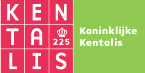 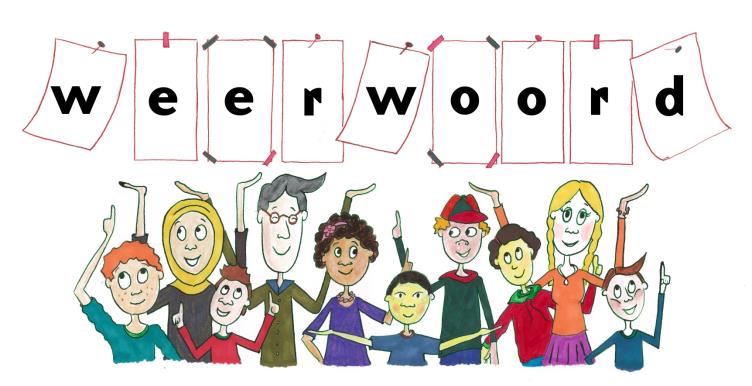 Week 12 – 18 maart 2024
Niveau AA
de welp
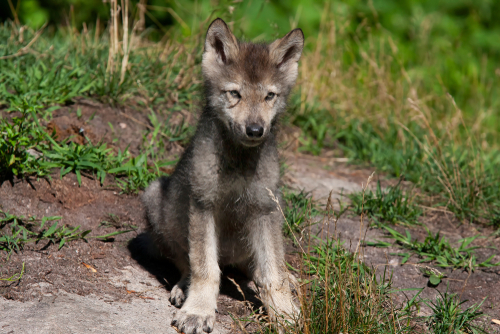 de ruimte
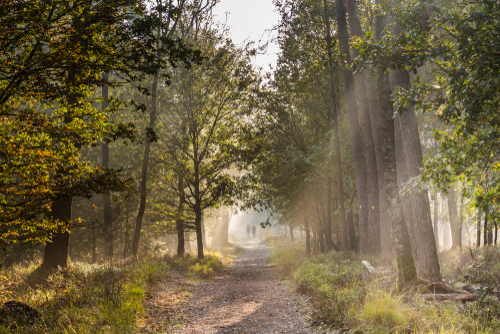 bevriend raken
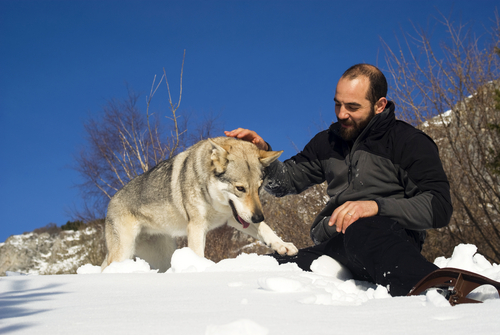 verzwakt
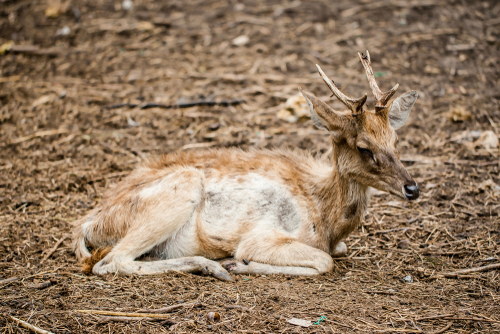 dumpen
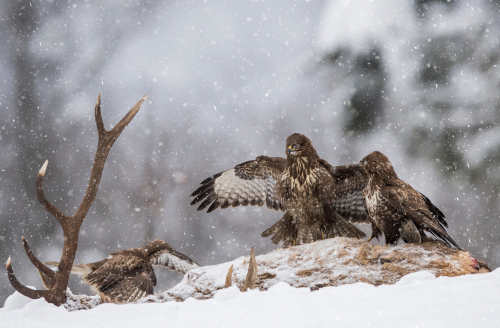 aan de hand zijn
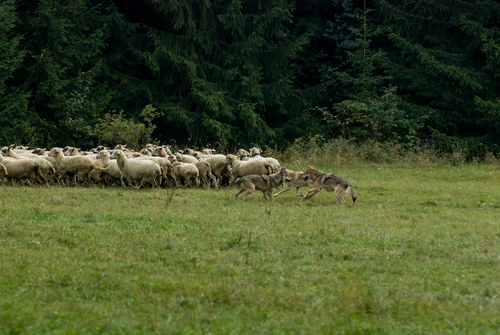 van elkaar scheiden
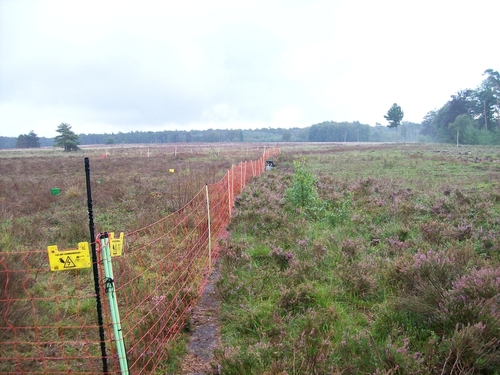 https://www.youtube.com/watch?v=imhRLzHAums
Op de woordmuur:
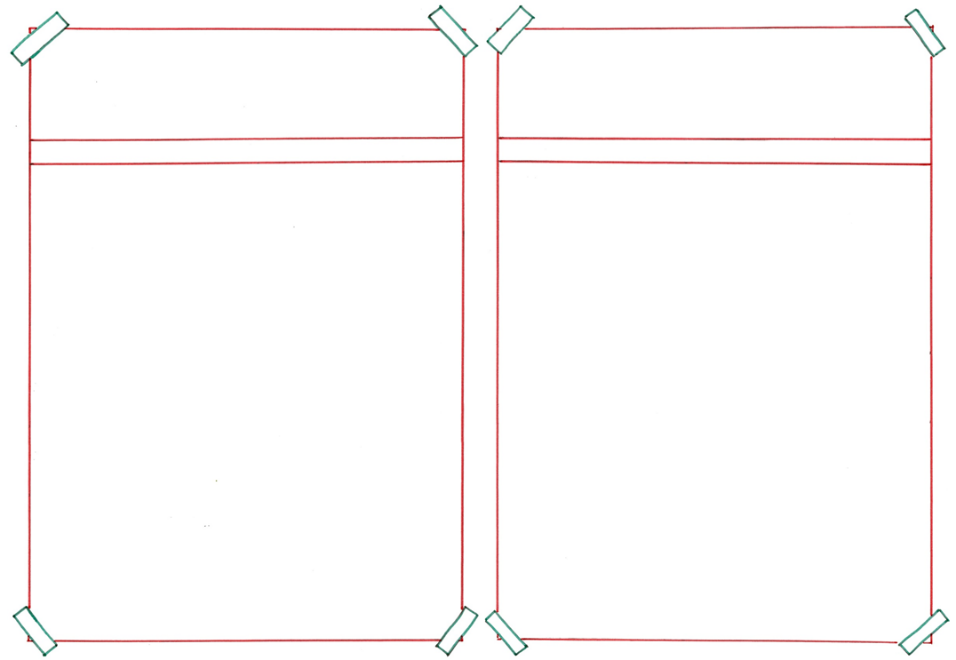 vijanden
bevriend
raken
worden
= goede vrienden worden met iemand
 
 
 
 
 


Honden en mensen raken vaak bevriend met elkaar.
= personen worden die elkaar haten

  
 
 
 
   
Oekraïne en Rusland zijn  vijanden geworden.
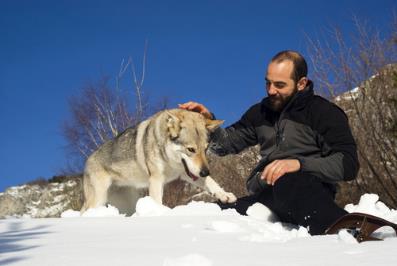 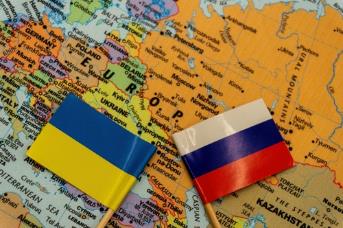 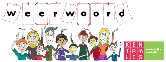 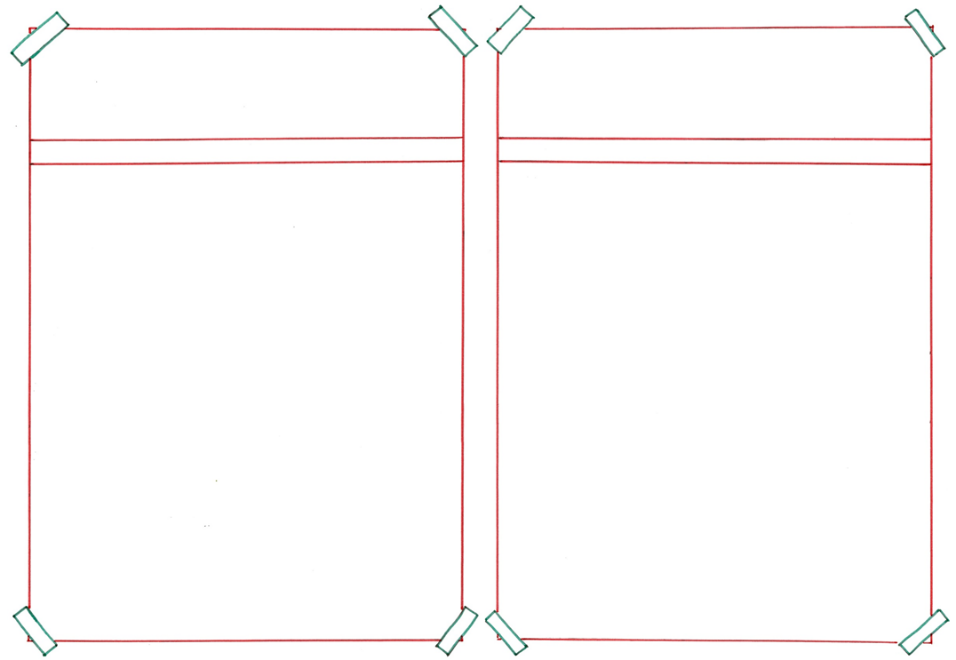 dumpen
bewaren
= houden voor later
 
 
 
 
 
  


De panter bewaart de prooi boven in de boom.
= weggooien om er vanaf te zijn

  
 
 
 
   
De wolf dumpt de resten van het hert in het bos.
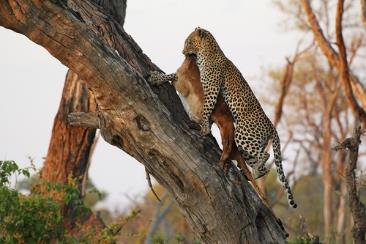 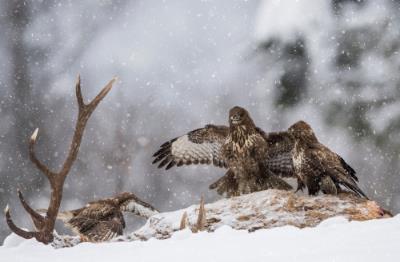 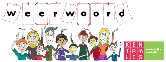 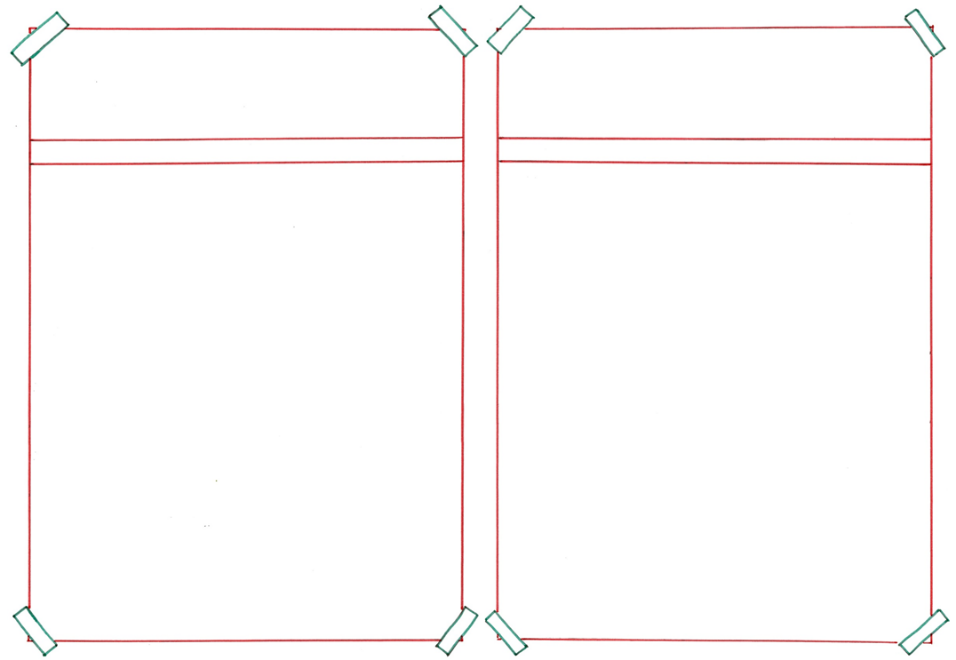 verzwakt
vitaal
= levenslustig en krachtig
 
 
 
 

  


De wolf jaagt minder op dieren die vitaal zijn.
= heel moe en zonder kracht

  
 
 


De wolf jaagt vooral op dieren die verzwakt zijn.
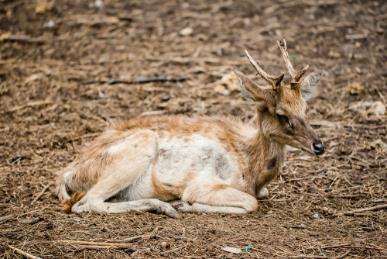 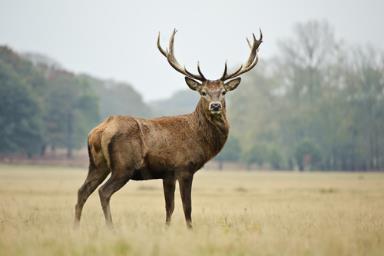 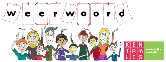 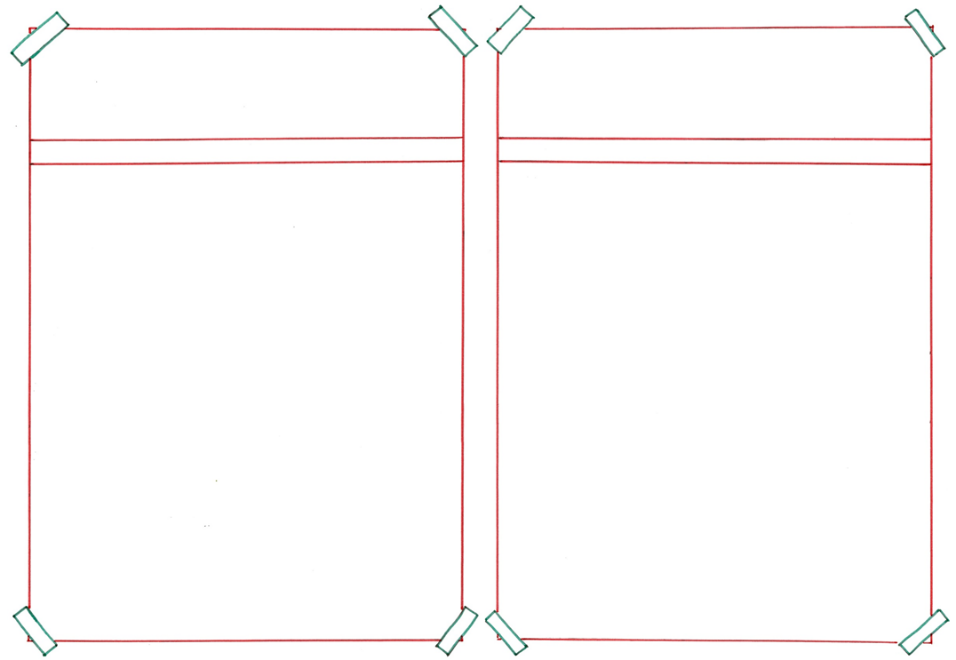 van elkaar
aan elkaar
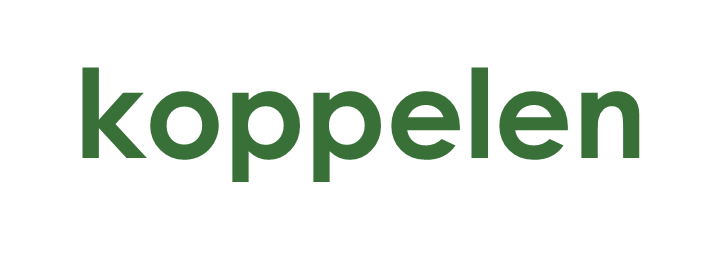 scheiden
= los van elkaar maken

  
 
 

   Een speciaal hek kan schapen en wolven van elkaar scheiden.
= met elkaar verbinden
 
 
 
 

  

Je kan een auto en een caravan aan elkaar koppelen.
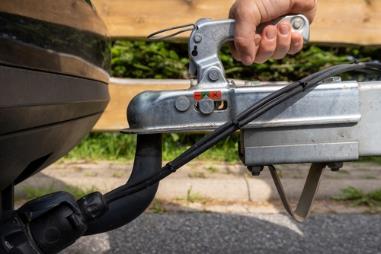 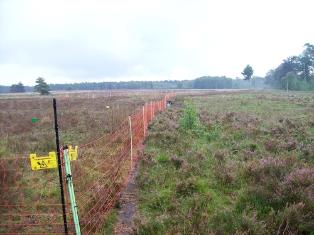 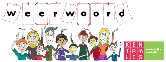 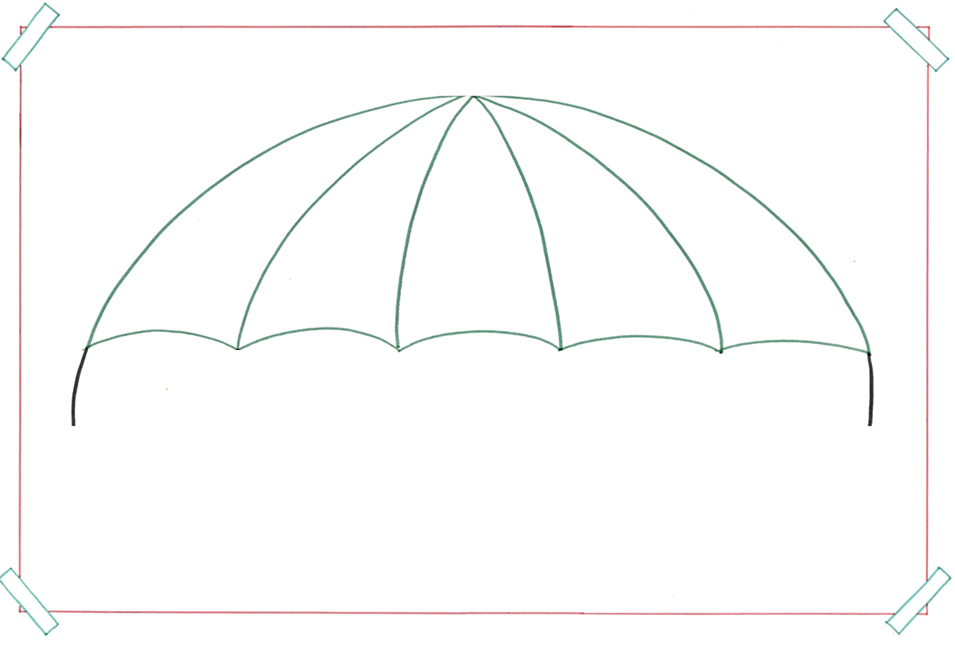 de welp
= het jong (van bijvoorbeeld een leeuw of wolf)
het jong van
het jong van
het jong van
een leeuw
een beer
een wolf
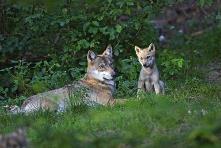 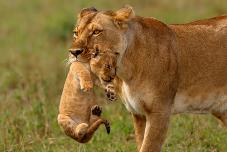 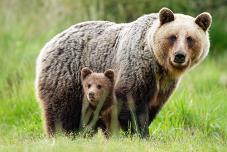 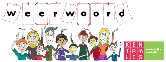 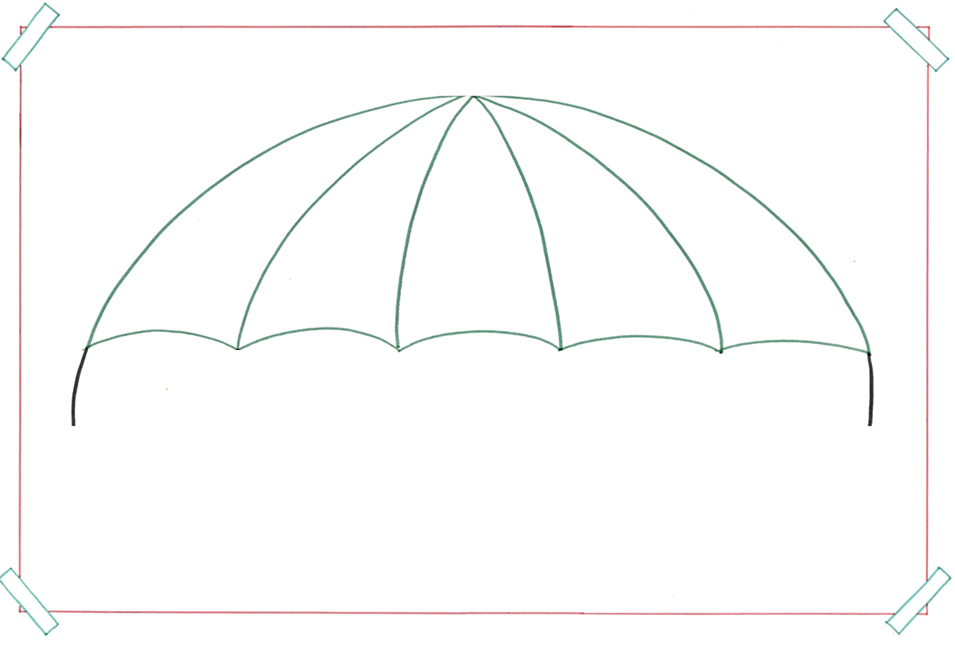 de ruimte
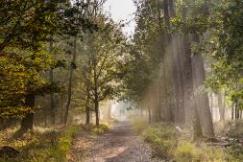 = de plaats waar je kunt zijn en bewegen
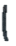 het weiland
het bos
de savanne
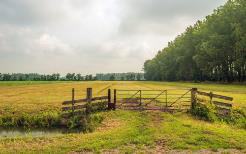 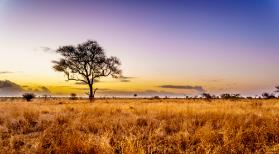 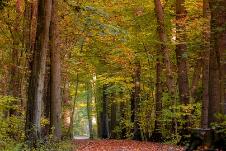 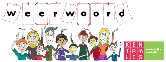 aan de hand zijn= mis zijn









Het is vooral aan de hand als jonge wolven een nieuw leefgebied zoeken.
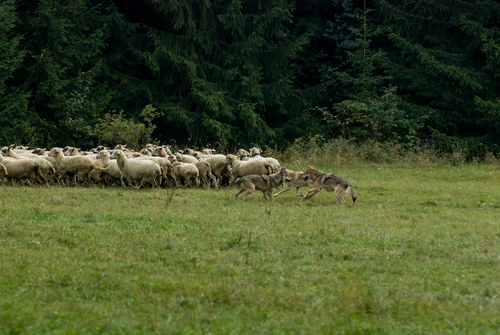 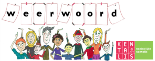